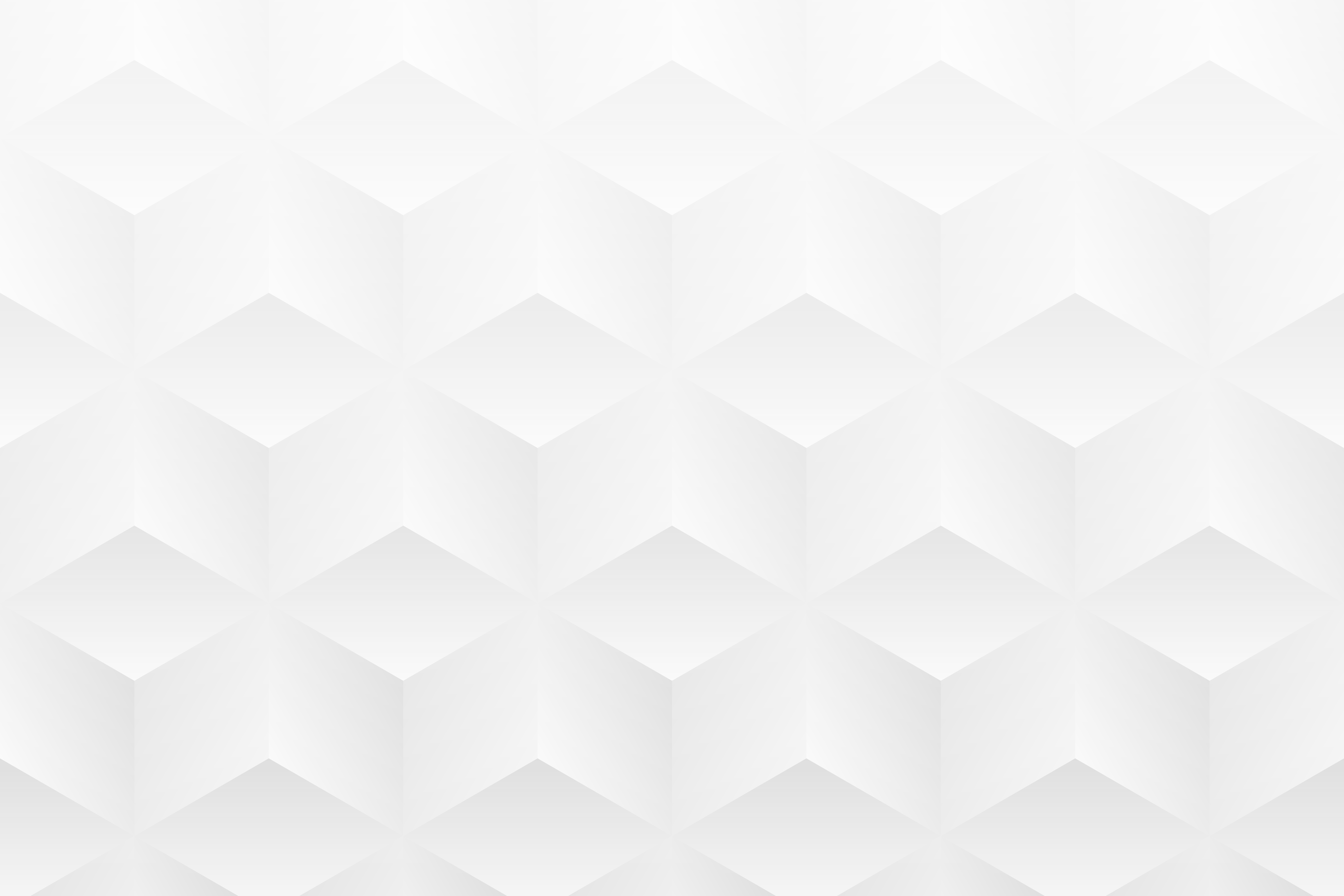 5 Ws PROBLEM STATEMENT TEMPLATE
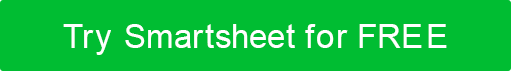 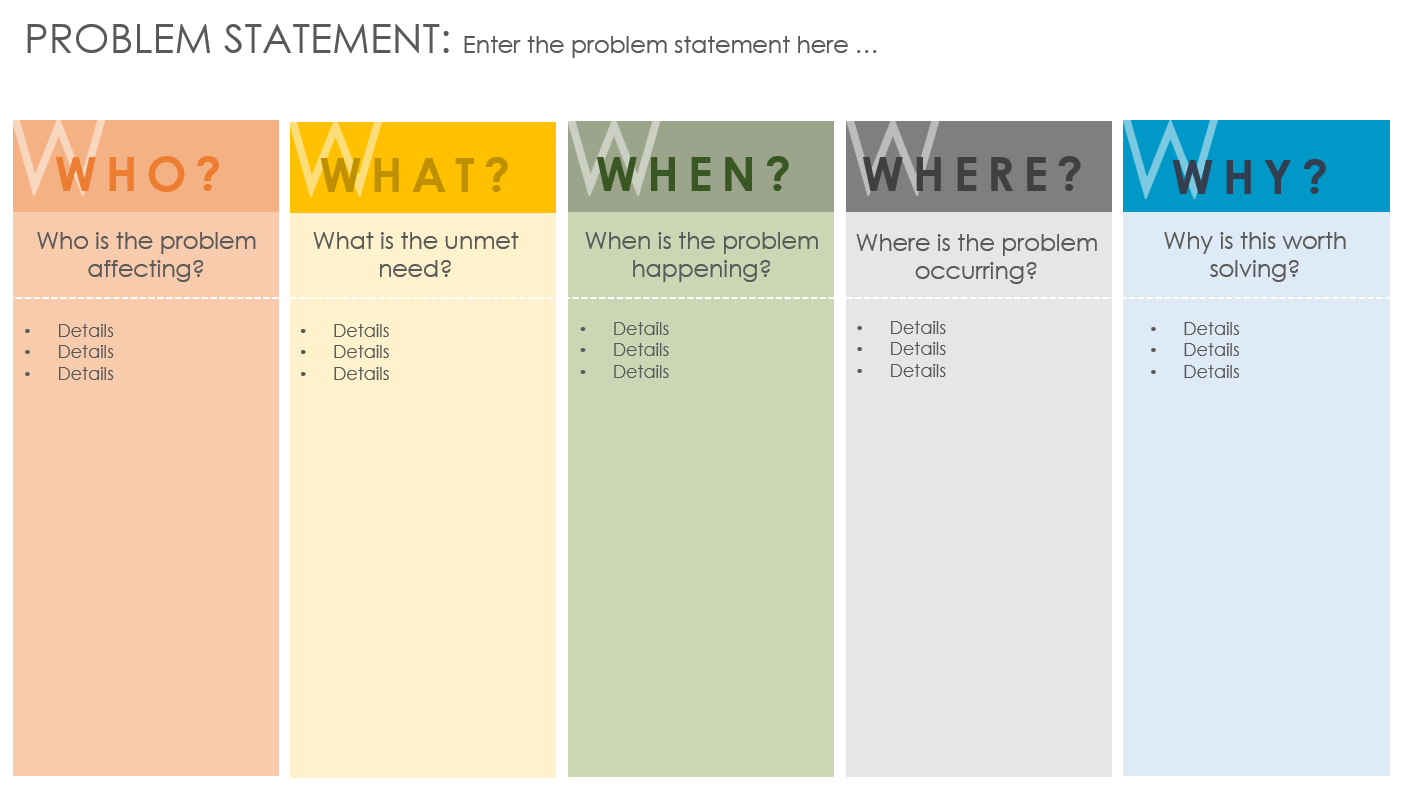 CREATED BY
NAME

Date Created: MM/DD/YY
PROBLEM STATEMENT: Enter the problem statement here …
W
W
W
W
W
WHERE?
WHO?
WHEN?
WHAT?
WHY?
Why is this worth solving?
Who is the problem affecting?
What is the unmet need?
When is the problem happening?
Where is the problem occurring?
Details
Details
Details
Details
Details
Details
Details
Details
Details
Details
Details
Details
Details
Details
Details